I pad Applications
Aurasma
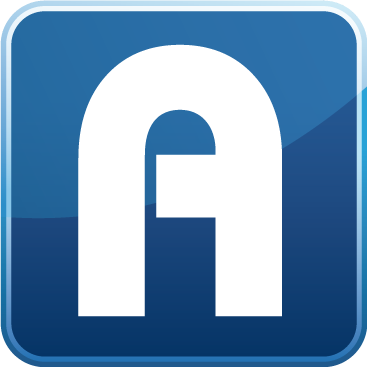 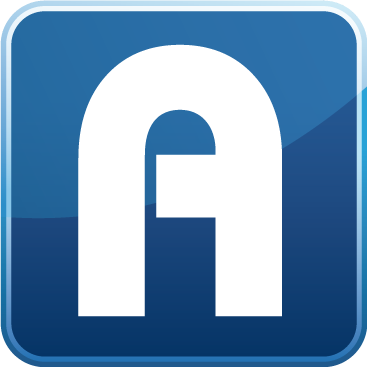 The World's First Visual Browser, bringing the physical and virtual worlds together.
Aurasma is a free augmented reality platform that lets you
discover, create and share amazing virtual content,
integrated into the real world.
Aurasma
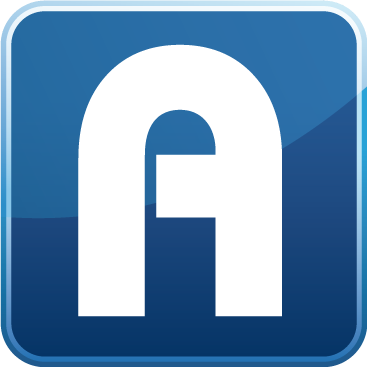 http://www.youtube.com/watch?NR=1&v=kvEisDAsu8w&feature=endscreen

http://www.youtube.com/user/AurasmaLite
I movie
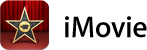 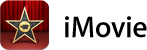 You can shoot 1080p HD movies from your iPad. And with iMovie, you can turn that footage into a thrilling trailer or mini feature film. Edit, add Hollywood-style themes, and fine-tune your soundtrack. No matter where you are, you’re always in the director’s chair.
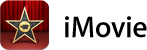 iMovie helps you turn the HD video you shoot on your device into a thrilling trailer or masterpiece worthy of the red carpet (even if it’s just the one in your living room). And since iMovie is designed for Multi-Touch, all you have to do is tap, swipe, and drag to make some movie magic.
http://www.apple.com/apps/imovie/
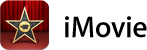 Book Creator
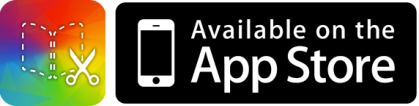 The simple way to create your own beautiful iBooks, right on the iPad.Read them in iBooks, send them to your friends, or submit them to the iBookstore.Ideal for children’s picture books, photo books, art books, cook books, manuals, textbooks, and the list goes on.
http://www.youtube.com/watch?v=w7hy59lybYI
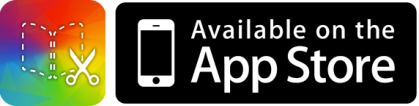